Аэрозольдердің молекулалық-кинетикалық қасиеттері
Аэрозольдердің молекулалық-кинетикалық қасиеттері
аэрозольдердің дисперстік фаза бөлшектерінің концентрациясы аз, мысалы, 1 см3 гидрозольдерде 1016 алтын бөлшектері бар, ал алтын аэрозольдерінің осындай көлемінде алтынның 107 бөлшегі бар;
аэрозольдердің дисперстік ортаның тұтқырлығы аз – мысалы, бөлшектердің қозғалысы кезінде пайда болатын үйкеліс коэффициентінің мәні аз болуы;
дисперстік ортаның тығыздығының аз болуына – pб>>p0 негізделген.
Сұйық дисперсті ортасы бар жүйелерден аэрозольдердің ең басты айырмашылығы газдағы молекулалардың бос жүрісінің ұзындығы, дисперсті фаза бөлшектерінің өлшемінен үлкен болуы мүмкін. Газдардың молекулалық-кинетикалық теориясына сәйкес молекуланың басқа молекулалармен соқтығысу арасындағы орташа жолға тең, молекуланың орташа жүрісінің ұзындығын келесі теңдеу бойынша анықтайды:
                                                                            (1)

Мұндағы d –молекуланың диаметрі, V – жүйенің көлемі, n = p/kT – көлем бірлігіндегі молекулалардың саны.
Осыған сәйкес:                                               (2)

Шамалардың реті бойынша атмосфераның қысымда молекуланың бос жүрісінің ұзындығы шамамен 10-7 м құрайды. Сұйықтықтық молекуласының бос жүрісінің ұзындығы шамамен оның радиусына тең, яғни, шамалардың реті бойынша 10-10 м жақын.
Аэрозольдердің молекулалық-кинетикалық қасиеттерін зерттеу кезінде оларды екі классқа бөлген жөн. 
Біріншісі – ірі бөлшектері бар аэрозольдер (r>>λ), бұлар үшін гидродинамикалық заңдылық тән (нақтырақ айтқанда, аэродинамикалық сипат) үздіксіз тұтқыр ортада бөлшектердің қозғалысы Стокс заңымен сипатталады:
 
                                                                                              (3)                                                                                       
 
мұндағы η – орта тұтқырлығы, U – бөлшек қозғалысының жылдамдығы.
Екіншісі – Стокс теңдеуі орындалмайтын жоғары дисперсті аэрозольдер (r<<λ), бөлшектердің қозғалу заңдылығы молекулалық-кинетикалық сипатқа ие болады. Бөлшектерді бұл жағдайда үлкен молекулалар ретінде қарастырған жөн. Бұл жағдайда үйкеліс күші f r2-ге пропорционал (r-ға емес).
Ауыспалы аймақ үшін, (10-6>r>10-8 м) тек эмперикалық теңдеулер ғана бар, мысалы Кеннингем теңдеуі:
 
                                                                                                                                        ( 4)                                           ,                                                                                   
 
r>>λ болғанда Стокс заңына өтеді және r<<λ квадраттық тәуелділікке ие (A=0,804 –Милликен табқан константасы)
Милликенмен ақтыланған  теңдеу көлденең электр өрісінде тамшының седиментациялық жылдамдығын өлшеу әдісі арқылы электрон зарядын анықтау бойынша қойған классикалық зертханалық жұмыстарында қолданған.
Стокс теңдеуі, өте кішкене аэрозоль бөлшектері үшін ғана емес біршама ірі бөлшектер (r>20-30 мкм) үшін де қолданылмайды. Ортаның гидродинамикалық кедергісі, ірі бөлшектердің шөгуі кезінде Осеен теңдеуімен сипатталады.
 
                                                                                         (5)                                  
 
Мұндағы p – орта тығыздығы.
(4) және (5) теңдеулер қатты сфералық бөлшектердің молекуласының жылдамдығын сипаттау үшін ғана қолданыла алады. Дисперсті ортасы сұйық аэрозольдер үшін, дисперсті фазаның тұтқырлығын ескеретін теңдеулер ұсынылған.
Газды дисперсті ортаның тұтқырлығы сұйық тұтқырлығынан біршама төмен, сондықтан аэрозольдерді бөлшектердің броундық қозғалысы біршама интенсивтілеу. Тәжірибелік зерттеулер Эйнштейн-Смолуховский броундық қозғалыс теориясын қолданыла алатындығын дәлелдеді. Бірақ бұл жағдайда молекула бос жүрісінің ұзындығының, дисперсті фаза бөлшектерінің өлшеміне қатынасын ескеру керек. r>>λ болған жағдайда Эйнштейн-Смолуховский формуласы келесі түрге ие болады:
 
                                                                                                        (6)
Кеннингем кіші бөлшектер үшін өзгерту енгізіп, теңдеу келесі түрге ие болды: 
 
                                                                                         (7)
 
Аэрозольдер жабық ыдыста болатын және бөлшектердің пішіні сфералық радиус r және тығыздығы ρ болатын қарапайым жағдайды қарастырсақ: 
Мұндай бөлшектерге бір кезде вертикальды төмен бағытталған ауырлық күші тура қарама-қарсы бағытта үйкеліс күші әсер етеді. Бұдан басқа бөлшектер броундық қозғалыста болады, нәтижесінде диффузия пайда болады.
Аэрозольдердегі диффузия және седиментация үдерістерін сандық бағалау үшін диффузиялының ағынын ідиф және седиментацияның меншікті ағынының ісед мәндерін пайдалануға болады. 


Қайсы ағын тиімді (ідиф және ісед) екенін анықтау үшін олардың қатынастарын қарастырады.
 

Бұл теңдеуде (p-p0)>>0. Ендеше жоғарғы бөлшек шамасыбөлшектердің өлшемімен анықталады.
Егер r>1 мкм, онда ісед >>ідиф, яғни  седиментация тез жүреді де бөлшектер ыдыс түбіне тұнады.
Егер r<0.01 мкм болса ісед << ідиф. Бұл жағдайда седиментация болмайды да диффузия белсенді жүреді.
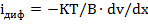 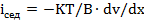 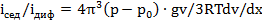 Нәтижесінде бөлшектер өзара бір-бірімен соқтығысса, онда олар бір біріне жабысады, бұл олардың іріленуімен конденсацияның төмендеуіне алып келеді.
Жабық бөлмедегі сулы тумандарға арналған мәліметтер:
Осылайша, аэрозольдерден майда да, ірі де бөлшектер тез арада жойылады: бірінші салдар – қабырғаларға жабысу немесе бірігу; екіншісі – түбіне тұну нәтижесінде болады. 
Бөлшектердің аралық өлшемдері максималды тұрақтылыққа ие болады. Сондықтан да, аэрозоль түзілу сәтіндегі бөлшектердің сандық концентрациясы қаншалықты үлкен болғанымен, бірнеше секундтан соң 103 бөлшек/см3 аспайды.
Енді термофорез, фотофорез және термопреципитация деген құбылыстарын қарастырайық. Бұлар молекулалық-кинетикалық қасиеттерімен байланысты және газды дисперсті ортасы бар дисперсті жүйелер үшін тән.
Термофорез құбылысы, аэрозоль бөлшектерінің температурасының төмендеу бағытында қозғалуына негізделген. 
λ/r>>1 (яғни бөлшектер кішкентай) шартын сақтағанда, газ молекулалары қызған жаққа үлкен жылдамдықпен ауысатын болғандықтан, термофорез туындайды да және соның әсерінен бөлшекке температурасының төмендеу бағыты импульсті хабарлайды. 
Егер λ/r<<1 болса, термофорездің туындау себебі біршама күрделі. Дегенмен λ/r<<1 болған жағдайда бөлшектердің температураның градиентінің өрісіндегі қозғалысы да температураның төмендеу жағына қарай жүретінің көрсетуге болады.
Аэрозольдерді бір жақты жарықтандыру кезінде бөлшектердің қозғалысына негізделген фотофорез құбылысы термофорездің жеке жағдайы болып табылады.
Термофорезге қарағанда фотофорезді түсіндіру қиынырақ себебі, жарықтандырылған бөлшектердің ішінде температураның таралуы, оның өлшемінен, пішінінен мөлдірлігінен және сыну коэффициенттерінен тәуелді, сәйкесінше ол әртүрлі болуы мүмкін. 
Мөлдір емес бөлшектер үшін оң фотофорез байқалады, яғни бөлшектер жарық сәулесінің бағытна қозғалады. 
Мөлдір бөлшектер үшін теріс фотофорез де байқалуы мүмкін, себебі бөлшектің артқы жағы, бөлшекте сынған сәулемен жарық көзіне бағытталған алдыңғы жағына қарағанда қаттырақ қызған болуы мүмін. 
Кейбір заттардың кішкене бөлшектері теріс фотофорез көрсеткен жағдайлар да белгілі, ал үлкендері керісінше оң құбылыс көрсеткен. Мұндай құбылысты, бөлшектердің артуымен, бөлшек арқылы өткен жарықтың интенсивтілігі біршама дәрежеде әлсіреуімен түсіндіруге болады, яғнитбөлшектің артқы бөлігі азырақ қызады.
Термофорез бен фотофорез атмосферада аэрозольдердің қозғалысында, мысалы бұлттардың түзілуі кезінде үлкен маңызға ие. Ауадан салмақталған су тамшыларының термофорезі, суық және жылы ауа массаларының түйісуі кезінде туындап, ал фотофорез бұлттарды күн сәулесімен жарықтану кезінде туындайды. Атмосфералық аэрозольдердің кинетикалық тұрақтылығы біршама ерекшелетінін атап өткен жөн. Тамшылардың кішкене өлшемдерінің арқасында және тұнудың аз жылдамдығының әсерінен (5∙10-4 – 7∙10-3 м/с) олар ауада жүктелгендей көрінеді және жерден көтерілетін әлсіз жылы ауа ағындары, бұлттардың жер үстінде өз жолын жалғастырып конденсацияның нәтижесінде бұлт немесе тұман тамшылары критикалық өлшемнен артық болып кеткендіктен, олар жаңбыр түрінде жерге түседі.
Термопреципитация негізінде аэрозоль бөлшектері суық беттерге шөгеды, себебі, мұндай беттермен жанасу кезінде бөлшектер кинетикалық энергиядан айырылады. Преципитация арқылы ғана пештер мен радиатор турбаларда және шамдарда шаңның шөгуі түсіндіріледі.